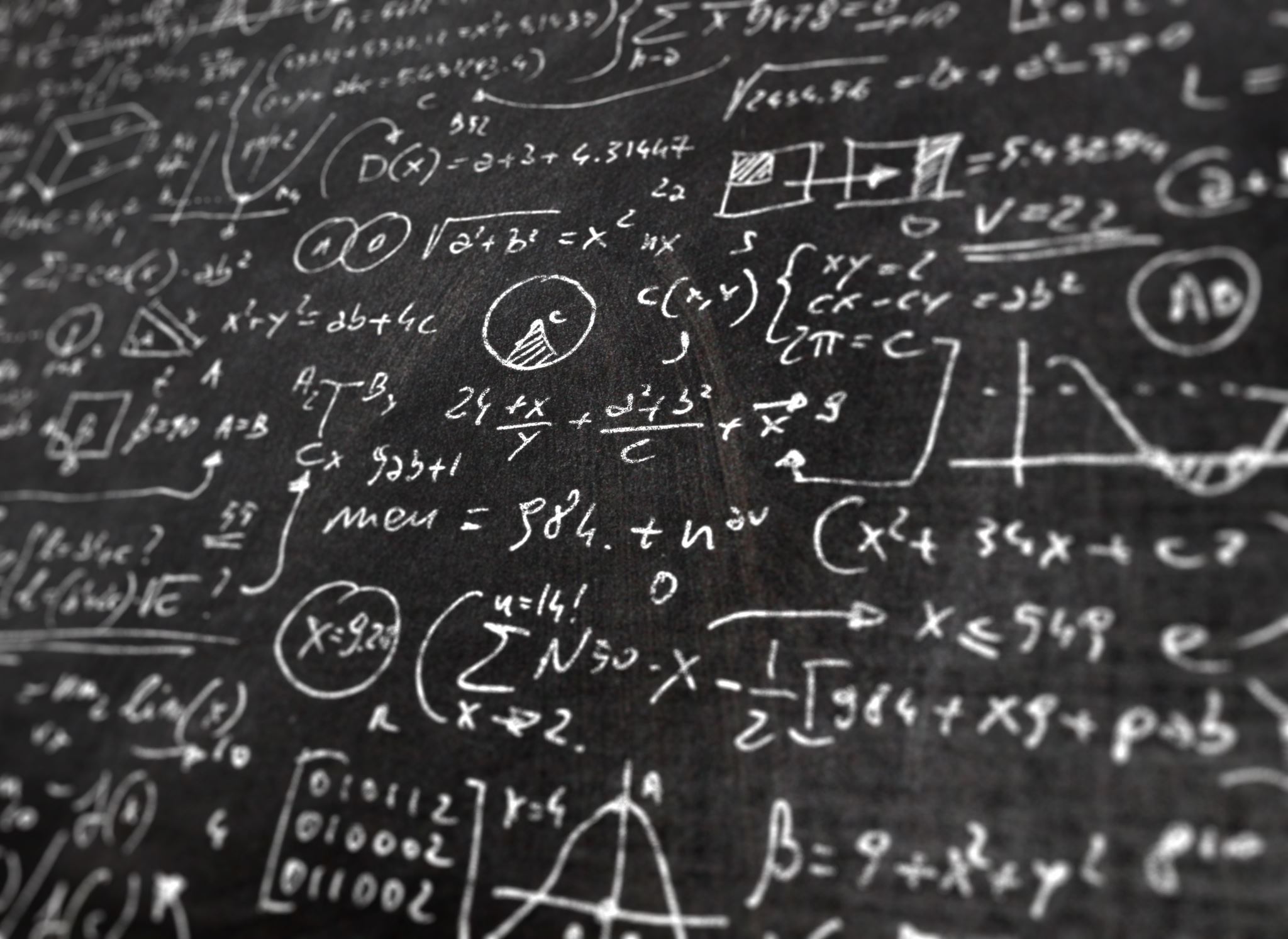 KOCKA I KVADARSloženijizadaci
1. Izračunaj duljinu brida kocke kojoj je oplošje:a) O=726 cm2
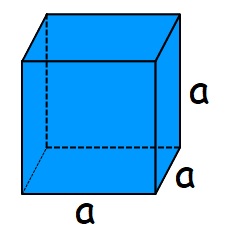 b)O=72 cm2
/:6
/:6
2. Izračunaj obujam kocke kojoj je oplošje O=270 cm2.
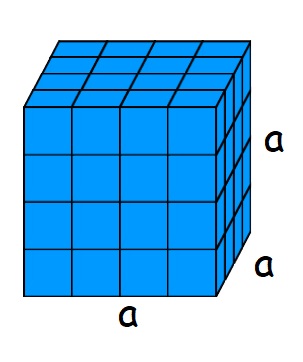 /:6
3. Izračunaj nepoznatu duljinu brida kvadra kojemu je obujam V=270 cm3, a=5 cm i c=3 cm.
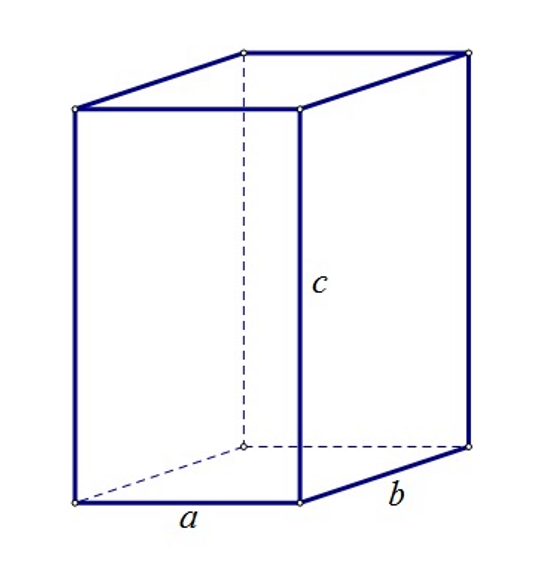 V=abc
270=5•b•3
270=15b
15b=270
b=18 cm
/:15
3. Izračunaj oplošje kvadra kojemu je obujam V=648 cm3, b=12 cm i c=9 cm.
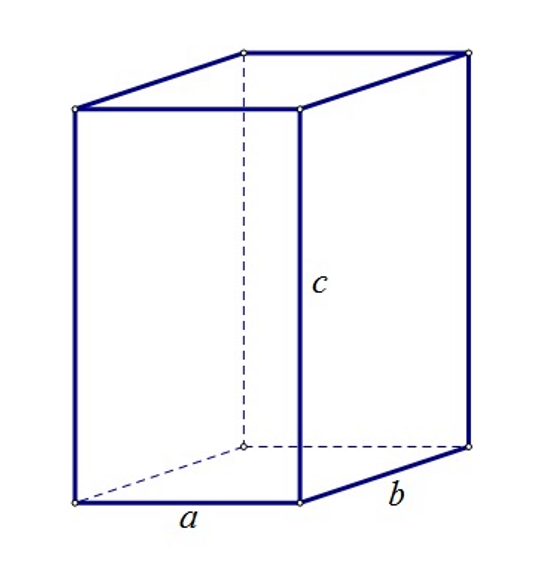 V=abc
648=a•12•9
648=108a
108a=648
a=6 cm
O=2(ab+ac+bc)
O=2(6•12 + 6•9 + 12•9)
O=2(72 + 54 + 108)
O=2•234
O=468 cm2
/:108
4. Izračunaj nepoznatu duljinu brida kvadra kojemu je oplošje O=214 cm3, a=7cm i b=5 cm.
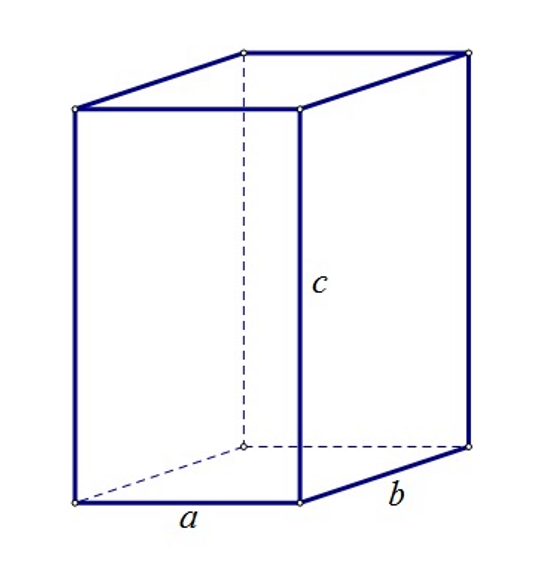 O=2(ab+ac+bc)
214=2(7•5 + 7•c + 5•c)
214=2(35 + 7c + 5c)
214=2(35+12c)
214=70+24c
70+24c=214
24c=214-70
24c=144 
c=6 cm
/:24
Autorica prezentacije:
Tea Bašković
Najtoplije zahvaljujem kolegici Bašković
na slanju prezentacije
i na dozvoli da ju objavim na svojim web stranicama.
Antonija HorvatekMatematika na dlanuhttp://www.antonija-horvatek.from.hr/